「一度～してください」

一度読んでください。

×	请 一 遍  念。
Qǐng yí biàn niàn.

	请  念 一 遍。
Qǐng niàn yí biàn.
│
└動作の回数や時間を表す数量補語は動詞の後につける
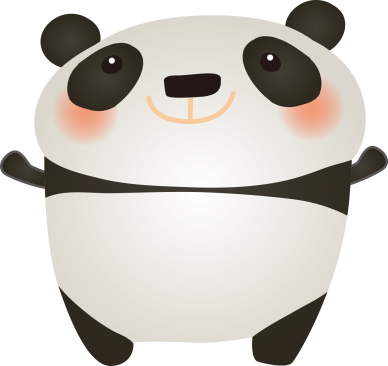 「もう一度～してください」

一度読んでください。

	请  念 一 遍。
Qǐng niàn yí biàn.

もう一度読んでください。

	请  再  念 一 遍。
Qǐng  zài niàn yí biàn.
│
└「もう一度～してください」は“请Ｖ一遍”の形で表現します
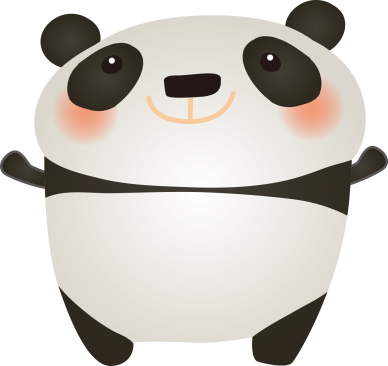